Эффективность руководителя один из показателей качества образования
Результаты исследования  

24.09.2021
Положение  «О региональной системе мониторинга эффективности руководителей общеобразовательных организаций Ярославской области и региональных показателей оценки эффективности руководителей общеобразовательных организаций», утв. приказом департамента образования Ярославской области от 29.07.2020 года № 184/2/01-03 в период с 1 января 2021 года по 30 июня 2021 года
Мониторинг  эффективности руководителей общеобразовательных организаций Ярославской области.

Региональный координатор – ГУ ЯО ЦОиККО.

Цель – повышение качества менеджмента в образовательных организациях Ярославской области.
Цель мониторинга
получение объективной информации об особенностях функционирования и существующих дефицитах в системе управления образовательными организациями на региональном уровне; 
стимулирование формирования и развития профессиональных компетенций руководителей образовательных организаций, становления системы непрерывного развития их профессионального мастерства и профессионального саморазвития; 
подготовка решений по обеспечению качества управленческой деятельности руководителей образовательных организаций Ярославской области.
из автоматизированной системы информационного обеспечения управления (АСИОУ)
Перечень полей АСИОУ, необходимых для формирования показателей мониторинга эффективности руководителей общеобразовательных организаций Ярославской области
В сведениях по образовательной организации
В подпункте меню “Сведениях по годам” на закладках “Обучающиеся”, “УДОД”, “ДОУ”, “СПО” поле “Плановая численность …”
В подпункте меню “Сведениях по годам” на закладке “Специалисты для корр.помощи” сведения о наличии психолого-педагогического консилиума.
В подпункте меню “Сведениях по годам” на закладке “Информатизация” сведения о наличии персональных компьютеров.
В подпункте меню “Сведениях по годам” на закладке “Кадры” поле “Количество работников, включенных в резерв кандидатов на должность руководителя, заместителя руководителя”.
В подпункте меню “Инновации” сведения об инновационных площадках.
В подпункте меню “Договоры с учреждениями” сведения о договорах на реализацию общеобразовательных программ в сетевой форме.
В подпункте меню “Общественное управление” сведения о принятии  решений по вопросам управления развитием организации с участием коллегиальных органов управления ОО и ученическом самоуправлении.
В подпункте меню “Программы организации” сведения о реализации программы/плана развития кадров,  программы/плана внутриорганизационного обучения, программы/плана развития профориентационной работы. 
В сведения по кадрам 
В сведения по работнику на закладке “Общие сведения” поле ”Имеет образование по направлению Менеждмент”
В связанной таблице “Профессиональное образование” поле ”Имеет образование по направлению Менеждмент” 
В связанной таблице “Достижения” в сведения по курсам повышения квалификации в поле “Область” добавлено значение “Менеджмент”
В связанной таблице “Достижения” в сведения по переподготовке поле “Область”
В связанной таблице “Достижения” в сведения по мероприятиям об участии конкурсах профессионального мастерства и указать организатора мероприятия.
В связанной таблице “Достижения” в сведения о деятельности отметить работу в профессиональных объединениях (ассоциациях, методических объединениях) и сетевых сообществах.
В связанной таблице “Аттестация” сведения об аттестации педагогических работников
В сведения по мониторингам 
В пункте меню “Отчеты”, в подпункте “Мониторинги” ежеквартально вносить сведения по мониторингу питания.
1.1 Доля представителей администрации ОО, имеющих:
-профессиональное образование по направлению «менеджмент»;
-диплом о профессиональной переподготовке по направлению «менеджмент»
Рекомендации для данной группы
Профессиональная  переподготовка доступна 
по программе «Менеджмент организации» 
в сроки обучения с 28 сентября 2021 года по апрель 2022 года
1.2 Доля представителей администрации ОО, прошедших курсы повышения квалификации за последние три года
Рекомендации для данной группы
ППК «Актуальные вопросы развития региональной системы образования» 
Информация о данной программе размещена на сайте Института развития образования и доступна по следующей ссылке http://www.iro.yar.ru/?id=2531
персонифицированная модель ДПО с возможностью построения индивидуальных маршрутов
2.1 Степень исполнения государственного (муниципального) задания
Рекомендации для данной группы
вводить в действие профилактические и антирисковые программы, 

создавать эффективные сообщества педагогов и родителей, 

содействовать продвижению сетевой формы,

активизировать грантовую и проектную активность на уровне образовательной организации
2.2 Удовлетворенность обучающихся образованием (неудовлетворенный запрос)
Рекомендации для данной группы
Для снижения количества неудовлетворенных образовательных запросов обучающихся следует стремиться к созданию эффективной, комфортной и безопасной образовательной среды в образовательной организации.

Для получения дополнительной информации обратитесь в отдел мониторинга и статистики ЦОККО
2.3 Инновационные площадки
Рекомендации для группы ОО, имеющих 0 баллов
МИП
РИП
ИННОВАЦИОННЫЕ ПЛОЩАДКИ —
организации, осуществляющие образовательную деятельность, либо иные действующие в сфере образования организации, а также объединения таких организаций, независимо от их организационно-правовой формы, типа, ведомственной принадлежности, реализующие инновационные проекты или программы, которые имеют существенное значение для обеспечения модернизации и развития системы образования с учётом основных направлений социально-экономического развития Российской Федерации, реализации приоритетных направлений государственной политики Российской Федерации в сфере образования
(ст. 20 ФЗ №273 «Об образовании в Российской Федерации»)
2.4 Реализация общеобразовательных программ в сетевой форме
Рекомендации для группы ОО, имеющих 0 баллов
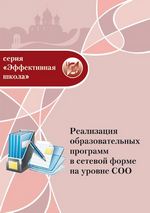 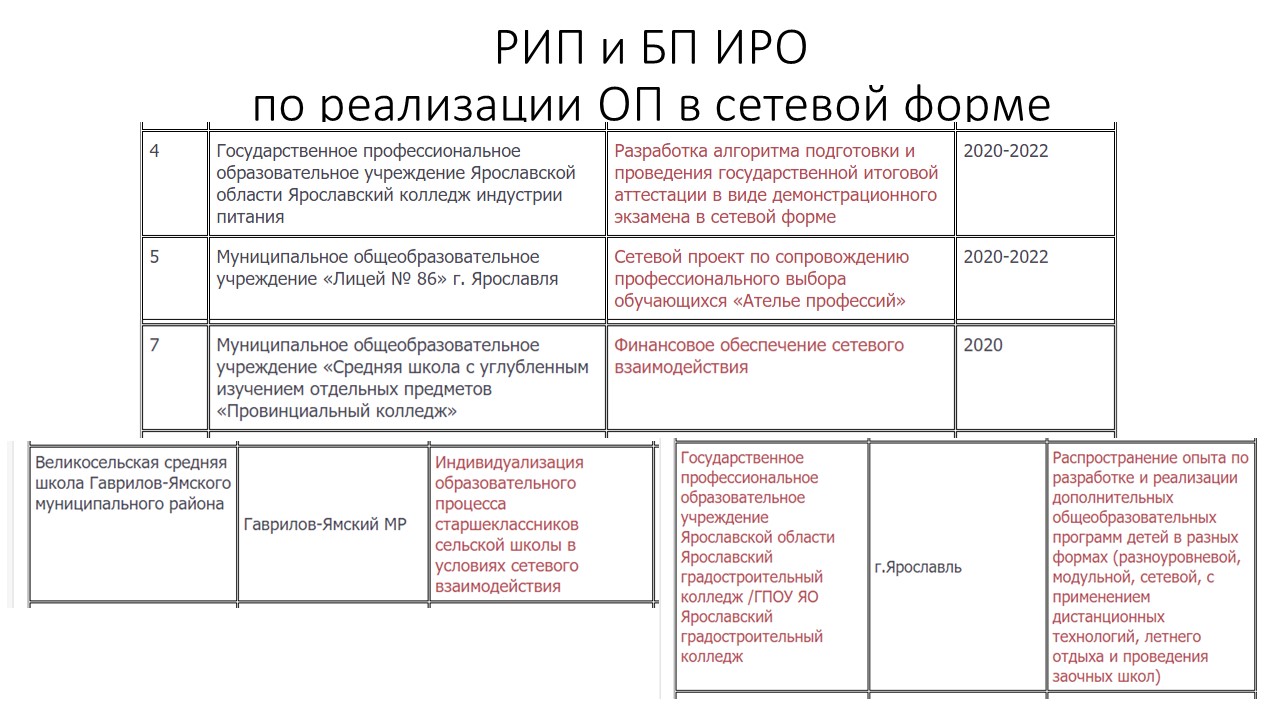 2.5 Принятие решений по вопросам управления развитием организации с участием коллегиальных органов управления ОО
Рекомендации для данной группы
Направления взаимодействия
программные документы развития образовательной организации;
оснащение материально-технической базы; 
финансовые ресурсы образовательной организации; 
образовательная деятельность, внеурочные и иные мероприятия; 
кадровый состав и структура образовательной организации; 
совокупность внутренних и внешних связей (формальных и неформальных) образовательной организации.
2.6 В ОО действуют органы ученического самоуправления
Рекомендации для данной группы
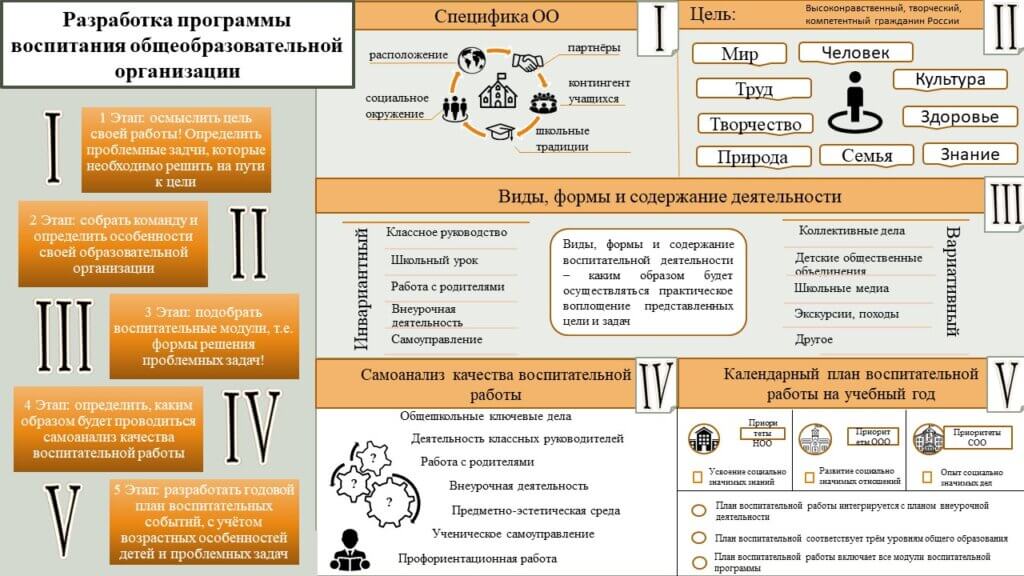 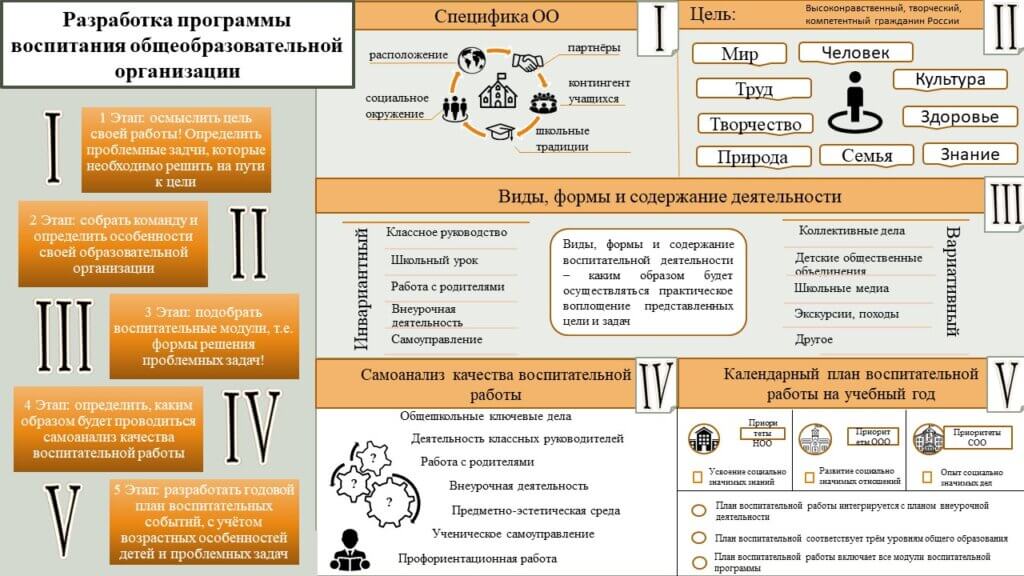 3.3. Доля участников регионального этапа Всероссийской олимпиады школьников среди обучающихся 9-11 классов
Рекомендации для данной группы
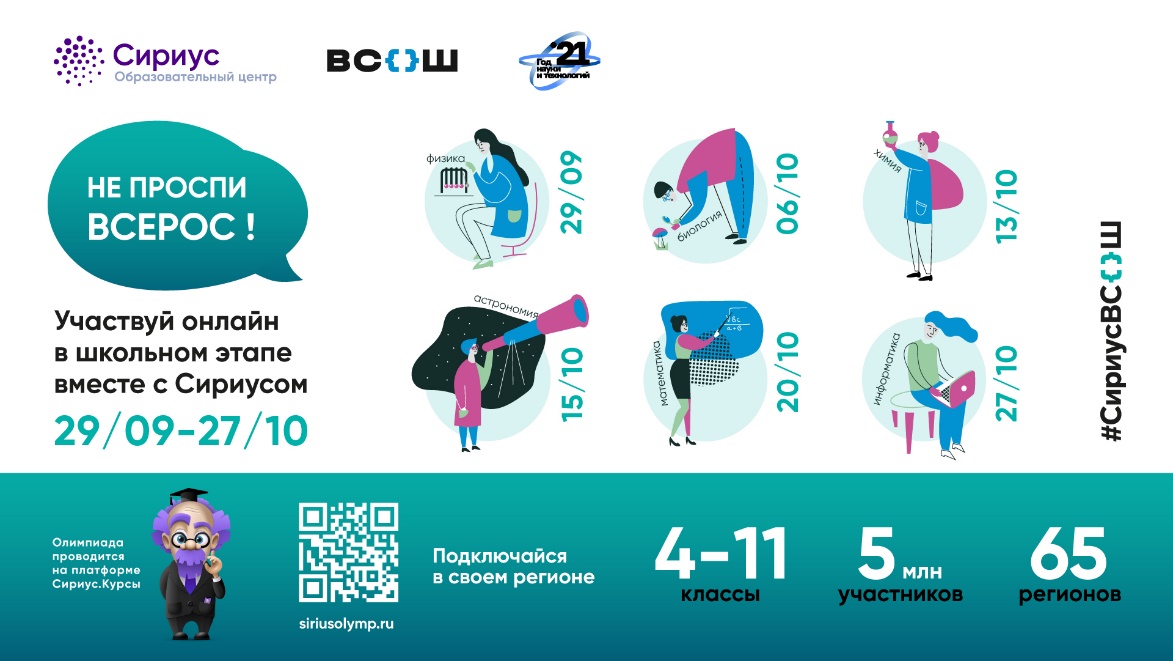 4.1. Наличие в ОО условий для обучения детей с ОВЗ
Рекомендации для данной группы
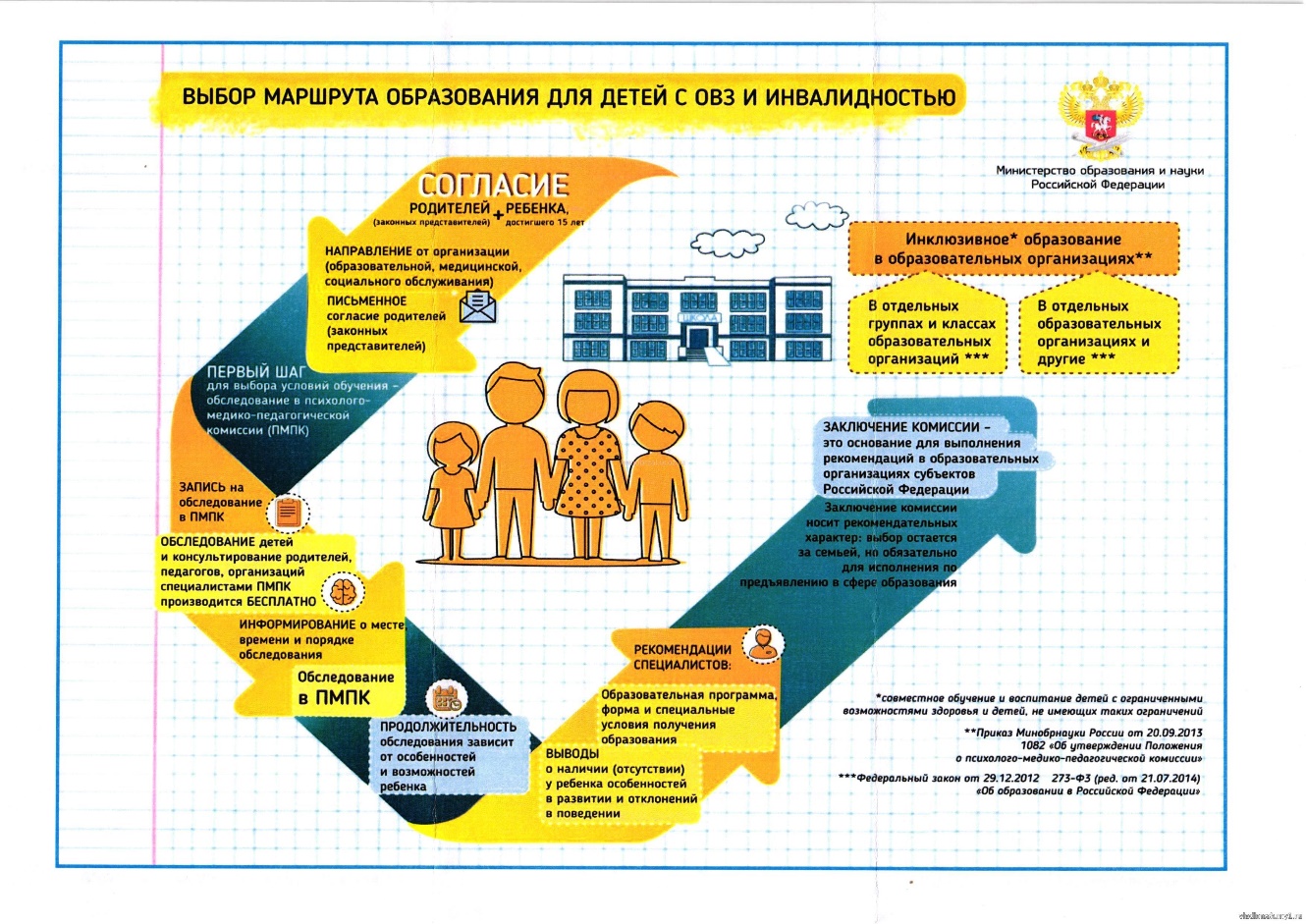 5.1 Отсутствие признаков необъективности (ФГБУ ФИОКО)
Рекомендации для данной группы
управленческие решения для совершенствования содержания образования через корректировку ООП,
провести анализ достижений и затруднений обучающихся,
проведение комплексных методических мероприятий,
соблюдение правил формирования контрольных измерительных материалов для проведения оценочных процедур
6.1 Доля учителей, аттестованных на высшую квалификационную категорию
Рекомендации для данной группы
развитие системы наставничества, 
формирование индивидуальных карьерных маршрутов, 
стимулирование мотивации педагогов к непрерывному повышению профессионального мастерства
6.2 Участие учителей в конкурсах
Рекомендации для данной группы
Способы мотивации учителей
Материальная мотивация
Денежная премия.
Помощь в связи со значимыми событиями в жизни – свадьбой, рождением ребенка и т. п.
Предоставление путевок в санатории, дома отдыха для педагога, детский лагерь отдыха для его детей.
Возмещение затрат на проезд.
Предоставление служебного жилья.
Организация экскурсий и поездок.
Подарки на дни рождения, новогодние подарки для детей.
Возмещение затрат на покупку учебно-методической литературы.
Оформление подписки на профессиональные газеты и журналы.
Оплата профессиональных курсов.
Нематериальная мотивация
Методическая помощь.
Помощь в подготовке к аттестации, конкурсу, открытому уроку или мероприятию.
Учет пожеланий педагогов при составлении расписания (методический день, количество уроков, «окна» в расписании).
Предоставление возможности выбрать нагрузку, классы или параллели.
Объявление публичной благодарности: устная похвала учителя или его учеников на школьных линейках, письменная – на сайте школы или школьной странице в социальных сетях.
Предоставление дополнительных дней отдыха за сверхурочную работу.
Забота о здоровье педагогов: организация секции ОФП для сотрудников на базе школы
6.3 Количество обучающихся на один персональный компьютер, используемый в учебных целях
Рекомендации для данной группы
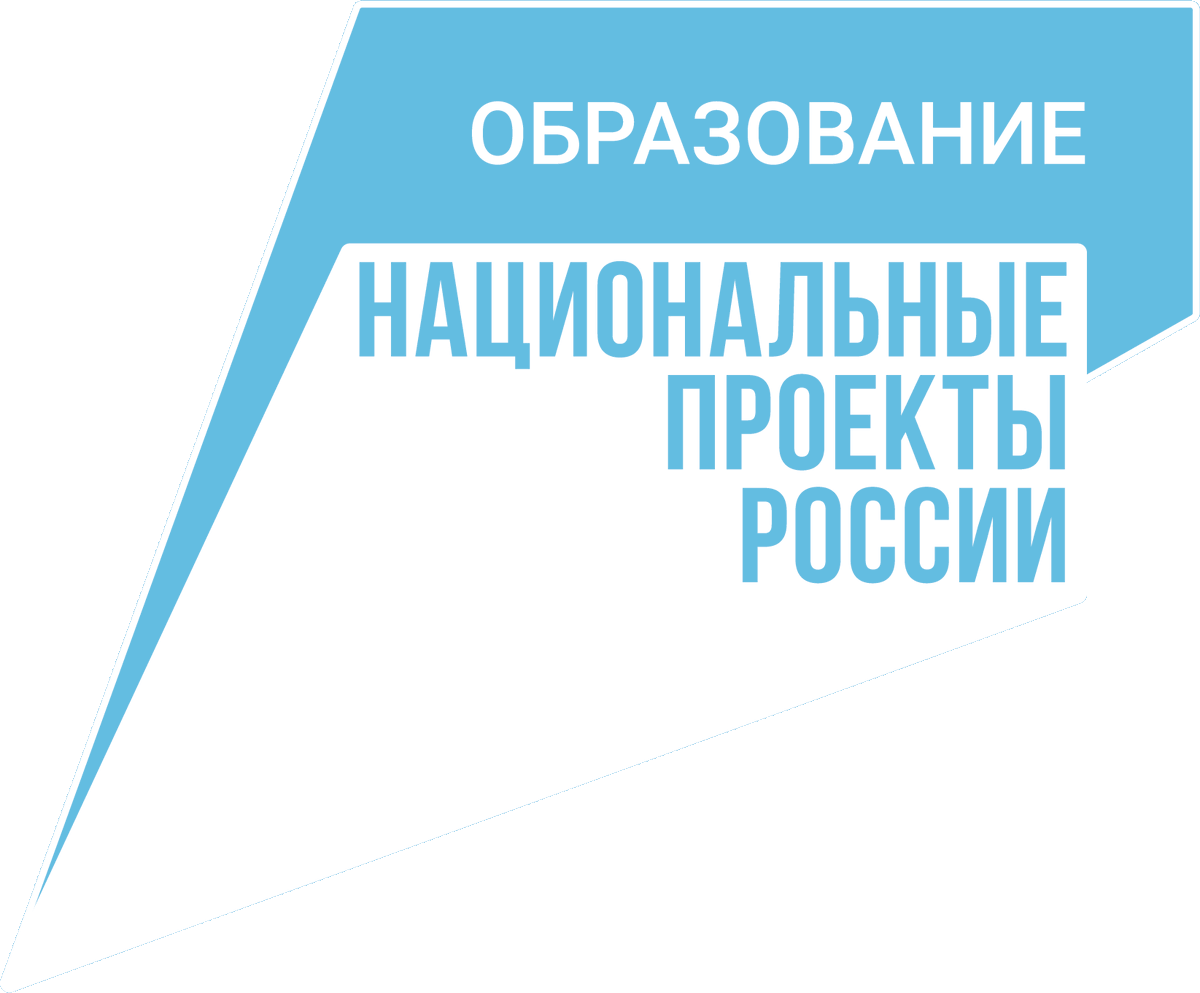 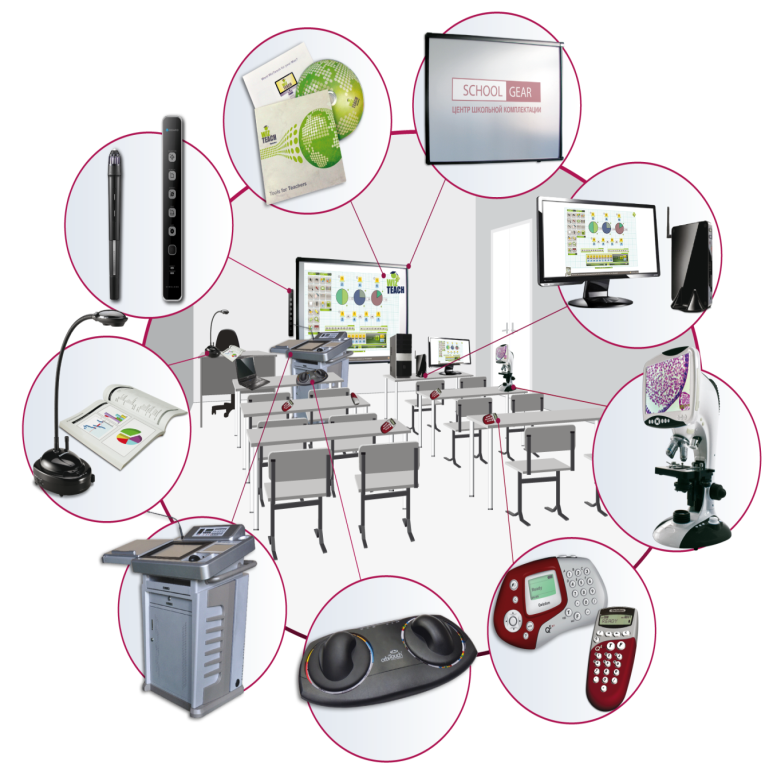 6.5. Результат независимой оценки
Рекомендации для данной группы
Совершенствовать работу над содержанием сайтов образовательных организаций в соответствии с современными требованиями и требованиями законодательства Российской Федерации
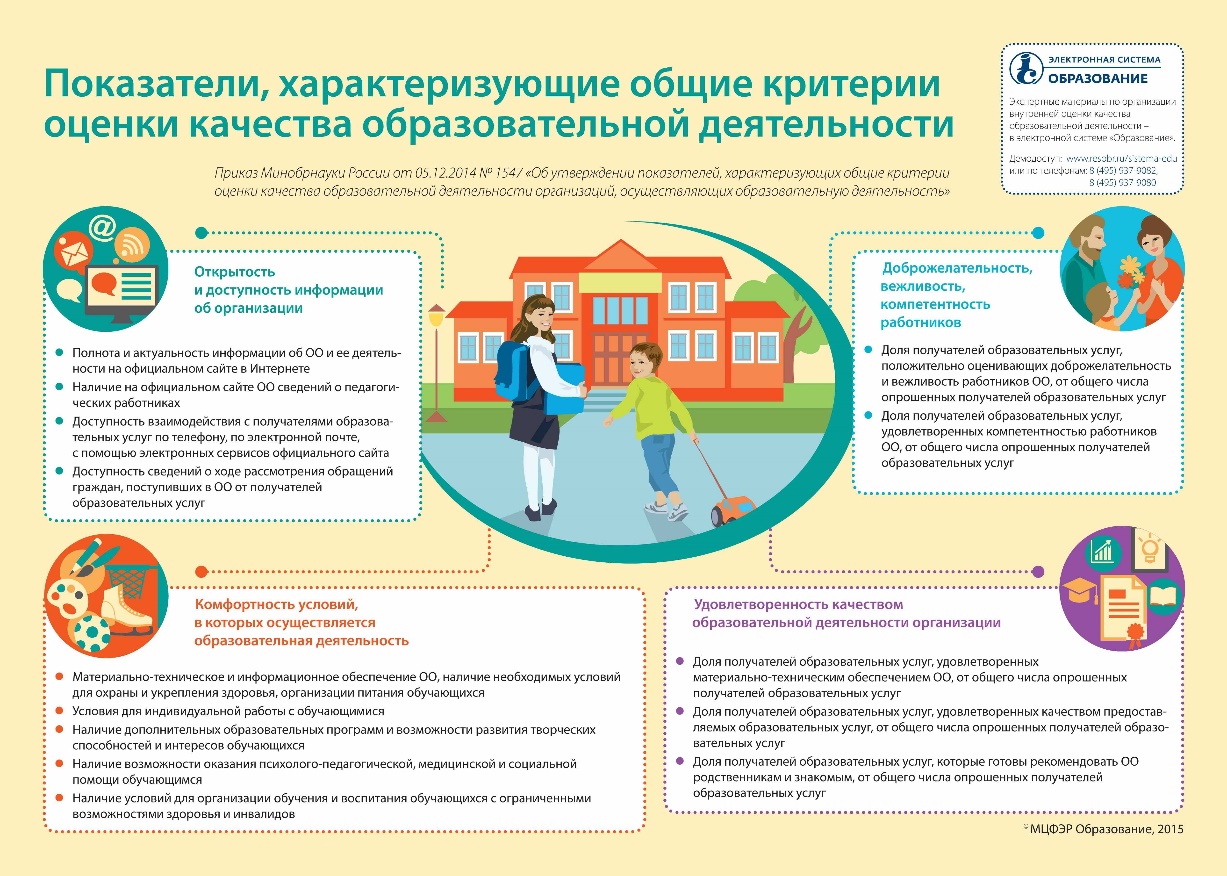 Проводить системную работу по созданию условий для организации обучения и воспитания обучающихся с ОВЗ и инвалидов. 
Обеспечить доступность услуг для лиц с ограниченными возможностями здоровья и детей-инвалидов
Повысить уровень доброжелательности и вежливости работников
7.1 Удовлетворенность обучающихся качеством профориентационной работы
Рекомендации для данной группы
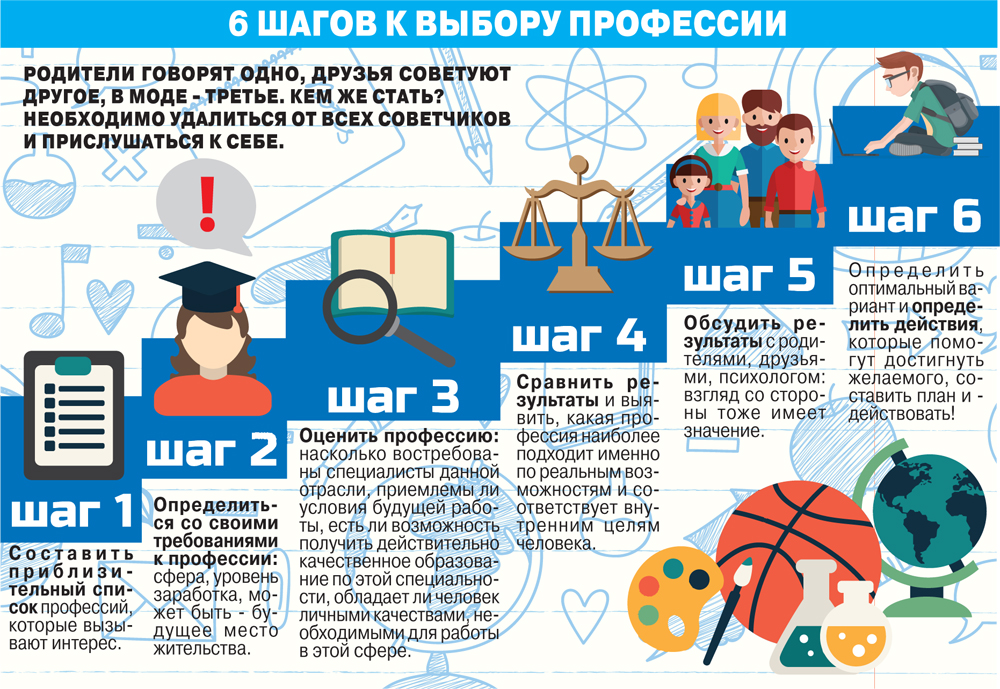 7.2 Уровень готовности обучающихся к профессиональному самоопределению
Рекомендации для данной группы
Формирование положительного отношения к трудовой деятельности; 
Развитие потребности в осуществлении профессиональных намерений с учетом своих возможностей; 
Формирование необходимых для выбора профессии знаний и умений.
8.1 Формирование резерва управленческих кадров
Рекомендации для данной группы
Для образовательных организаций – 
выявление и организация работы по профессионально-личностному развитию сотрудников, мотивированных на высокую самоотдачу и эффективность в деятельности школы, используя возможности внутрифирменного обучения;
Для муниципальных методических служб - 
включение педагогов, имеющих высокие показатели в деятельности, в кадровый резерв и погружение в профессиональную деятельность. 
стимулирование представления лучших пракик на профессиональных конкурсах, выступлениях на конференциях, тематических семинарах, стажировках под руководством опытных наставников, использование в качестве тьюторов и наставников.
Исследование запросов руководителей ОО на адресное сопровождение
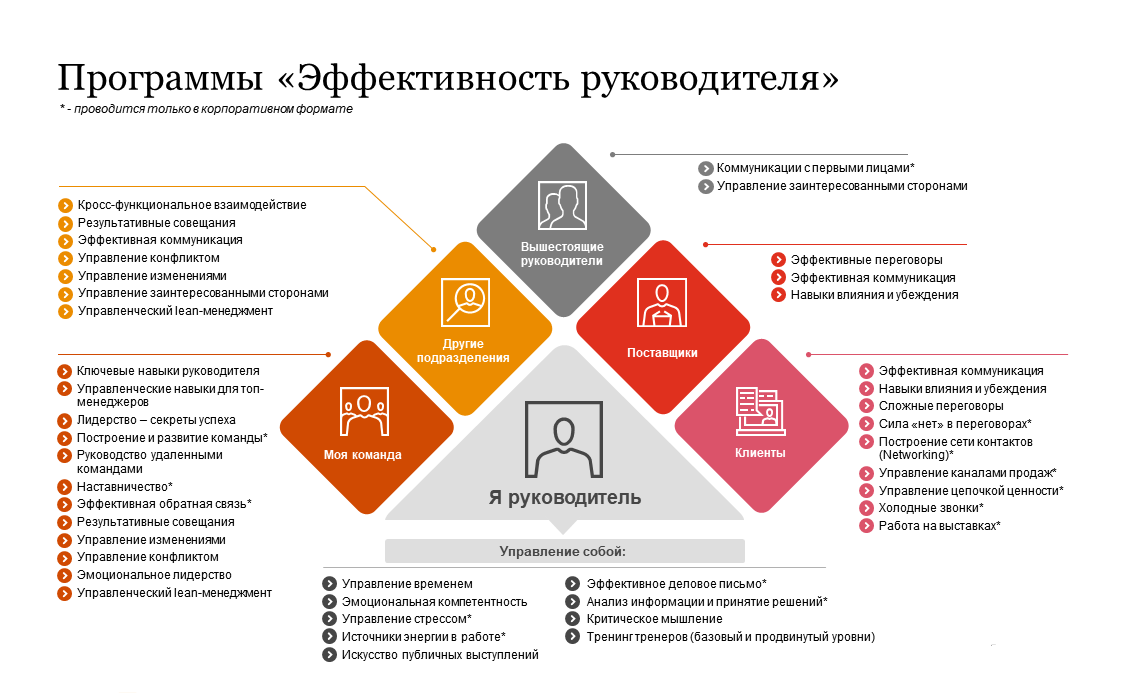